Using STEREO/EUVI to Study Active Region Magnetic Fields
Anne Sandman (Rice/LMSAL)
Markus Aschwanden, Jean-Pierre Wuelser, 
Marc DeRosa (LMSAL), David Alexander (Rice)

STEREO SWG #19
Pasadena, CA, 4 February 2009
Overview
Objective
Data set
Procedure
Findings and future work
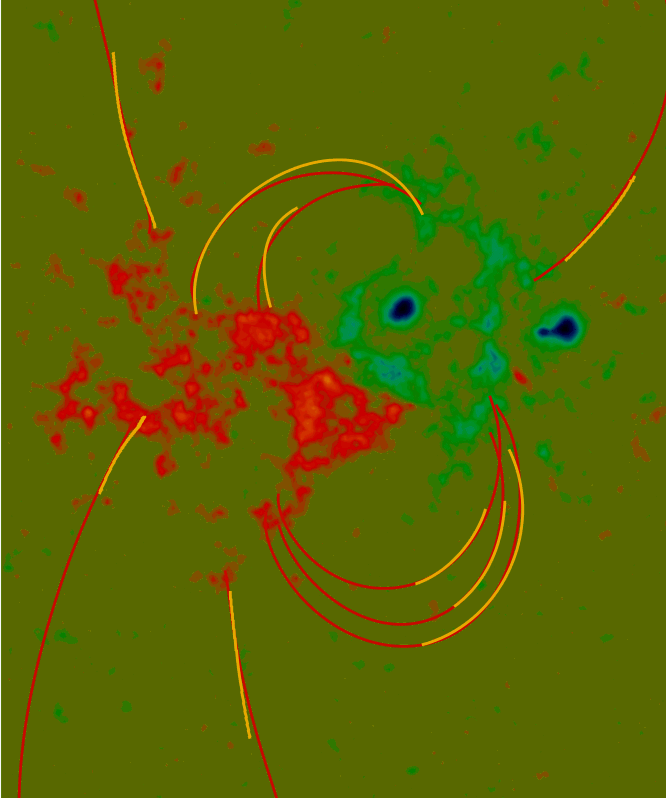 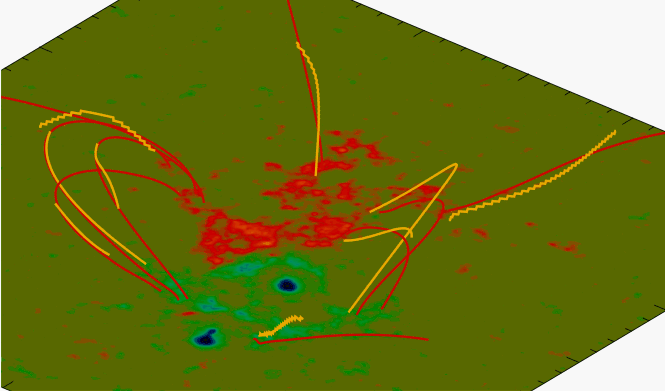 Red: linear force-free field lines (MDI). 
Yellow: STEREO loops.
Feng et al. (2007, ApJ 671, L205)
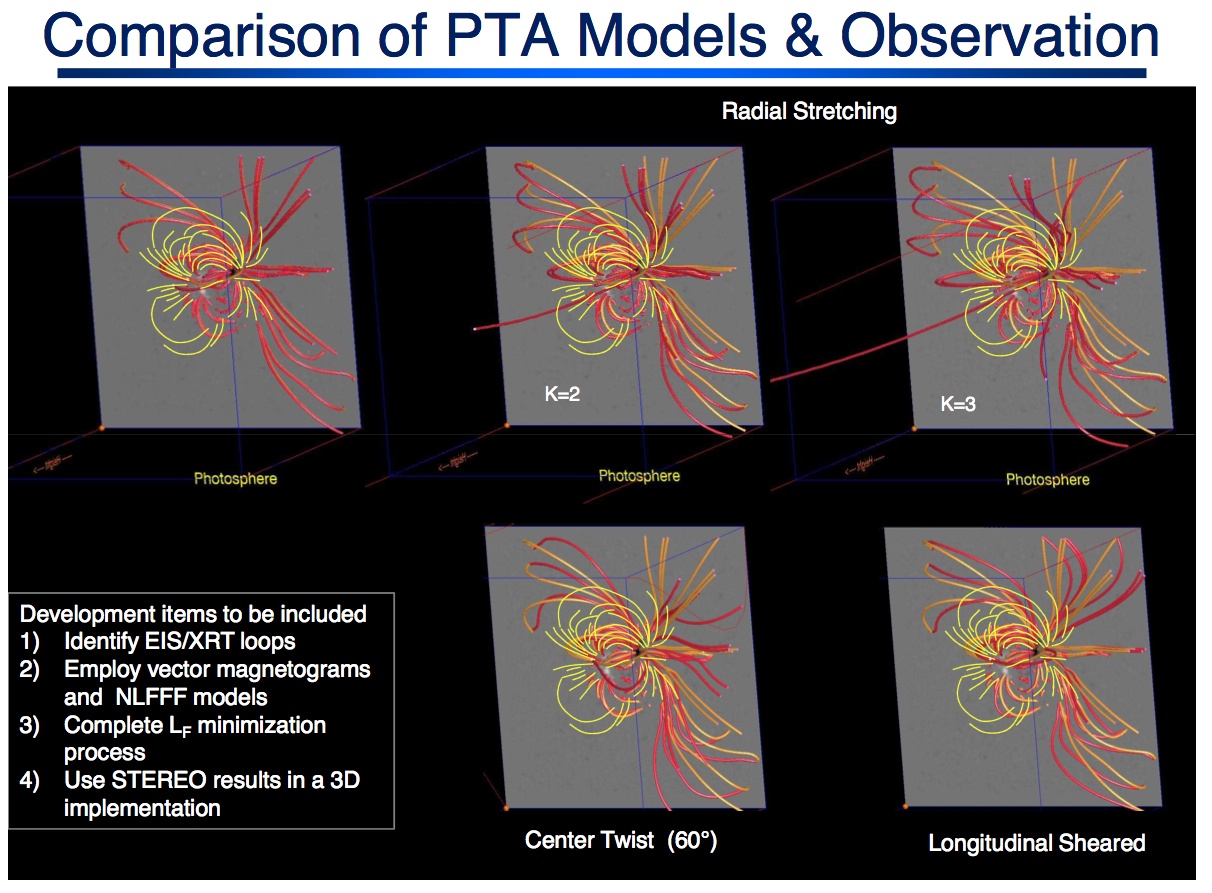 Gary (2007)
Data Set
Three active regions:
AR 10953: 23:00 UT April 30 2007.
AR 10955: 20:30 UT May 9 2007.
AR 10956: 12:40 UT May 19, 2007.
EUVI images in 171, 195, and 284Å.
High-pass filter and boxcar smoothing.
Procedure
Trace loops in EUVI images.
Compute 3D potential magnetic field.
Calculate discrepancy between data and model. 
Transform model magnetic field.
Recalculate misalignment angles.
Loop stereoscopy
B
A
Procedure
Trace loops in EUVI images.
Compute 3D potential magnetic field.
Calculate discrepancy between data and model. 
Transform model magnetic field.
Recalculate misalignment angles.
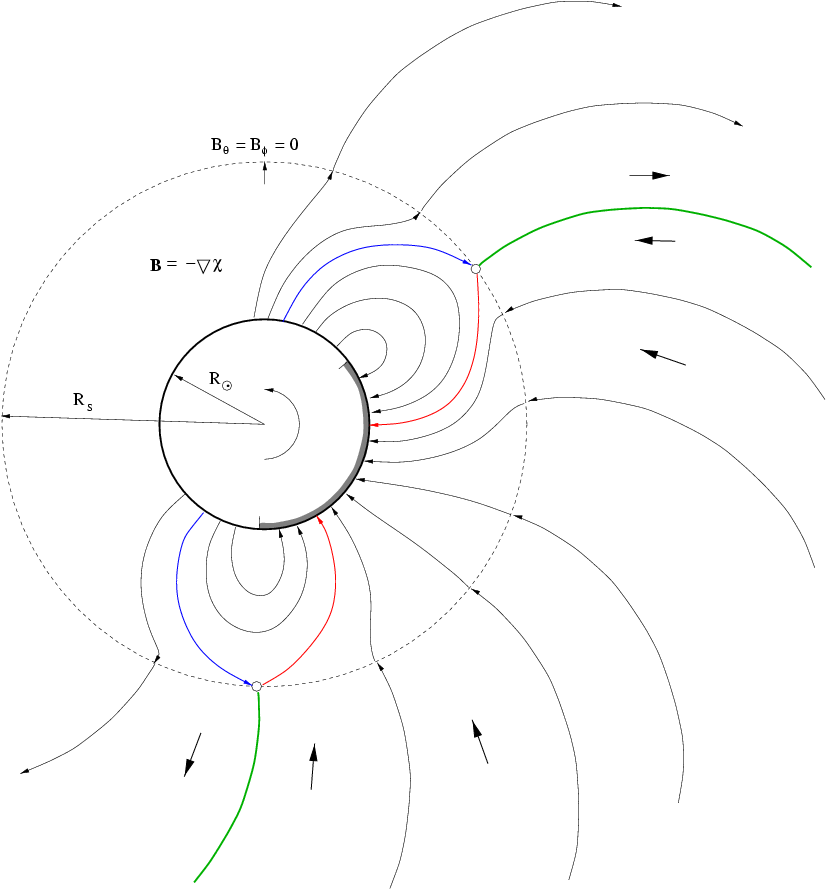 Potential
Field
Source
Surface
Longcope (2005)
Procedure
Trace loops in EUVI images.
Compute 3D potential magnetic field.
Calculate discrepancy between data and model. 
Transform model magnetic field.
Recalculate misalignment angles.
Local magnetic field vector
Vector tangent to observed loop
Magnetic field lines
Angle calculation points
Visualizations
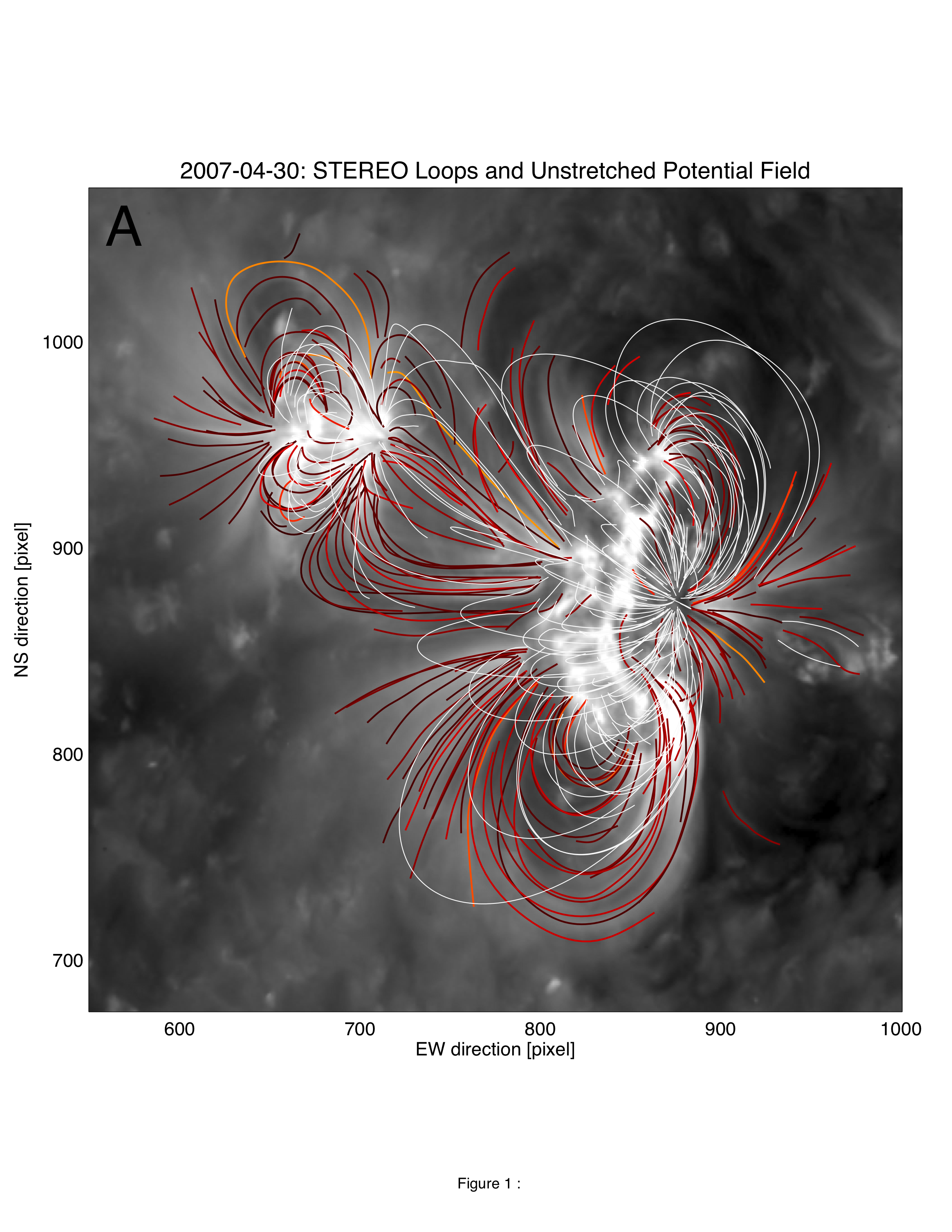 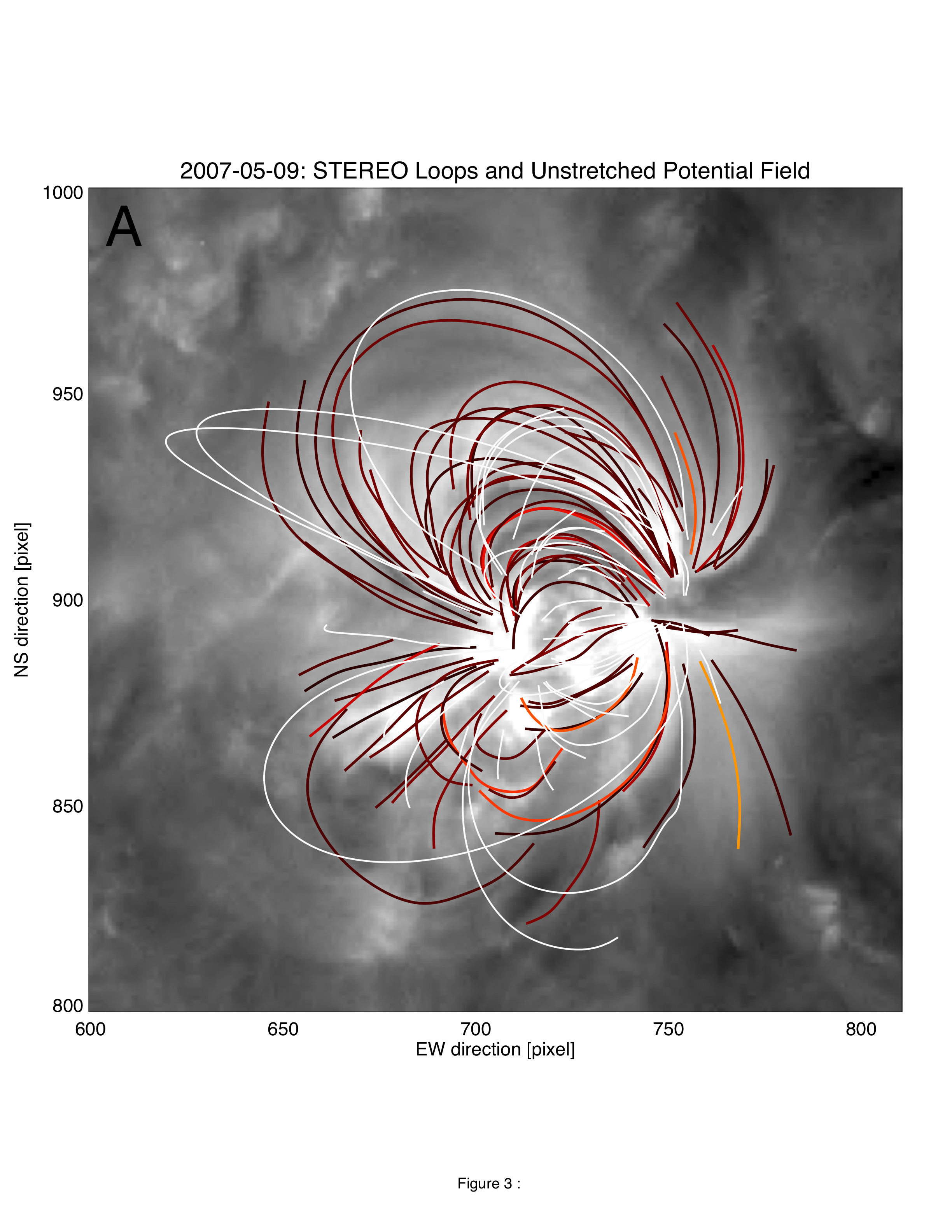 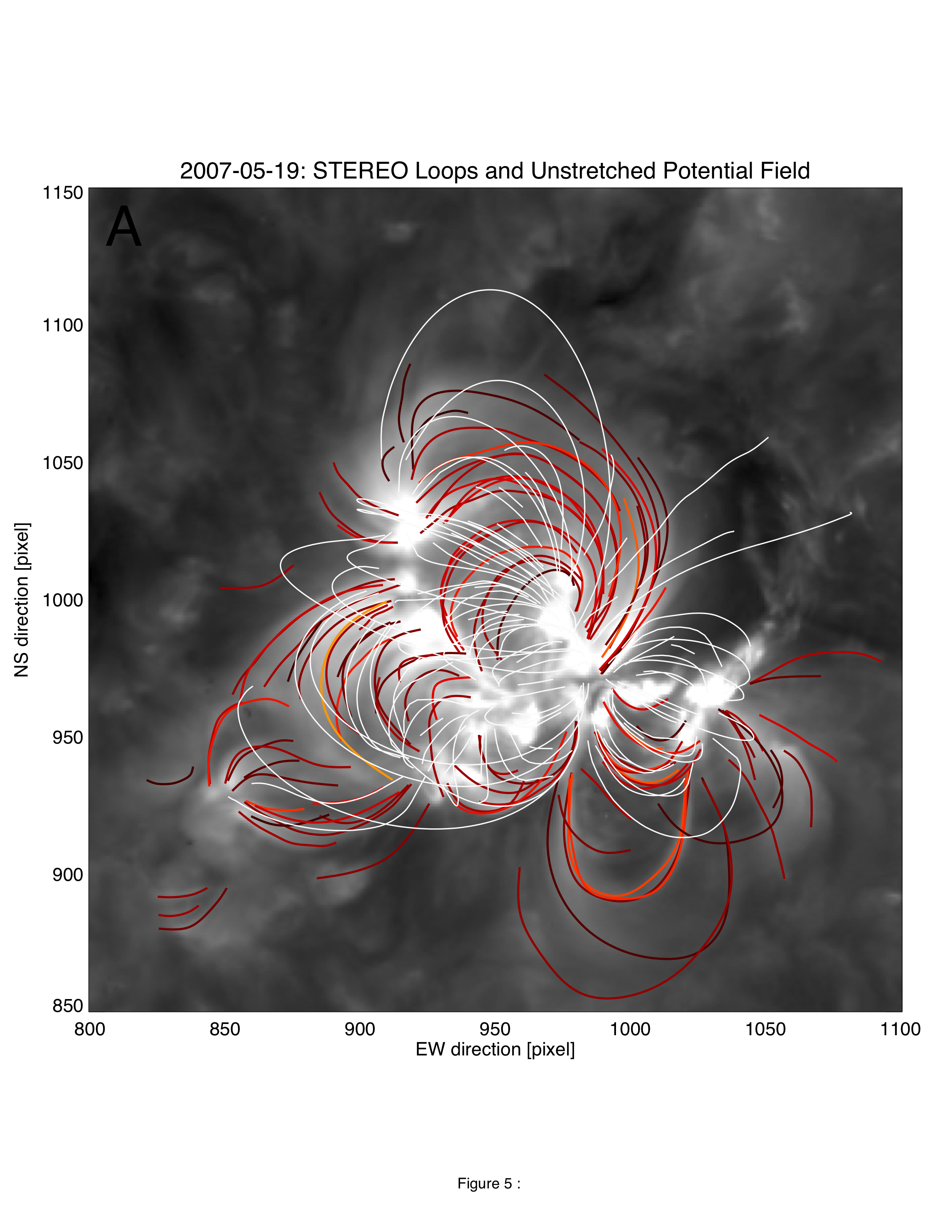 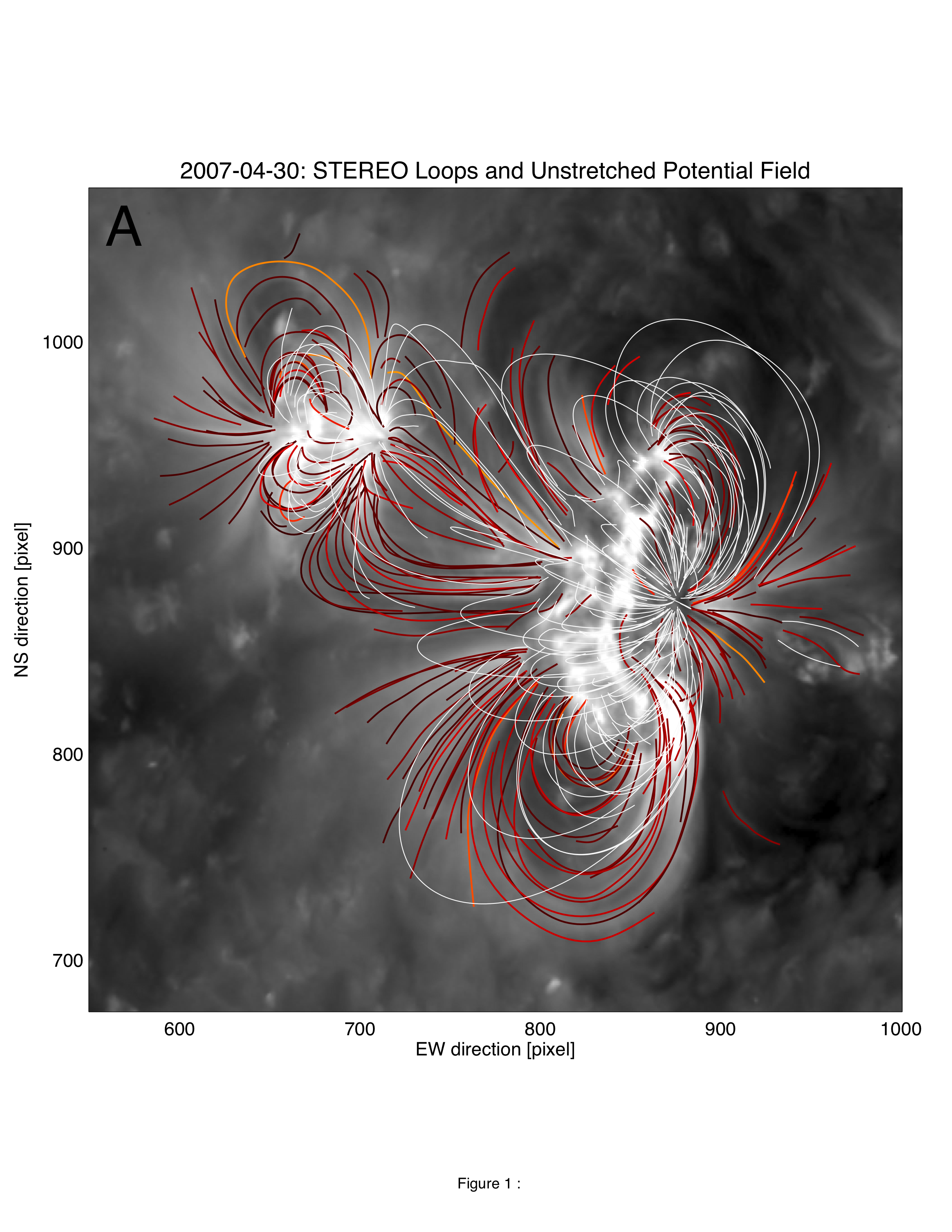 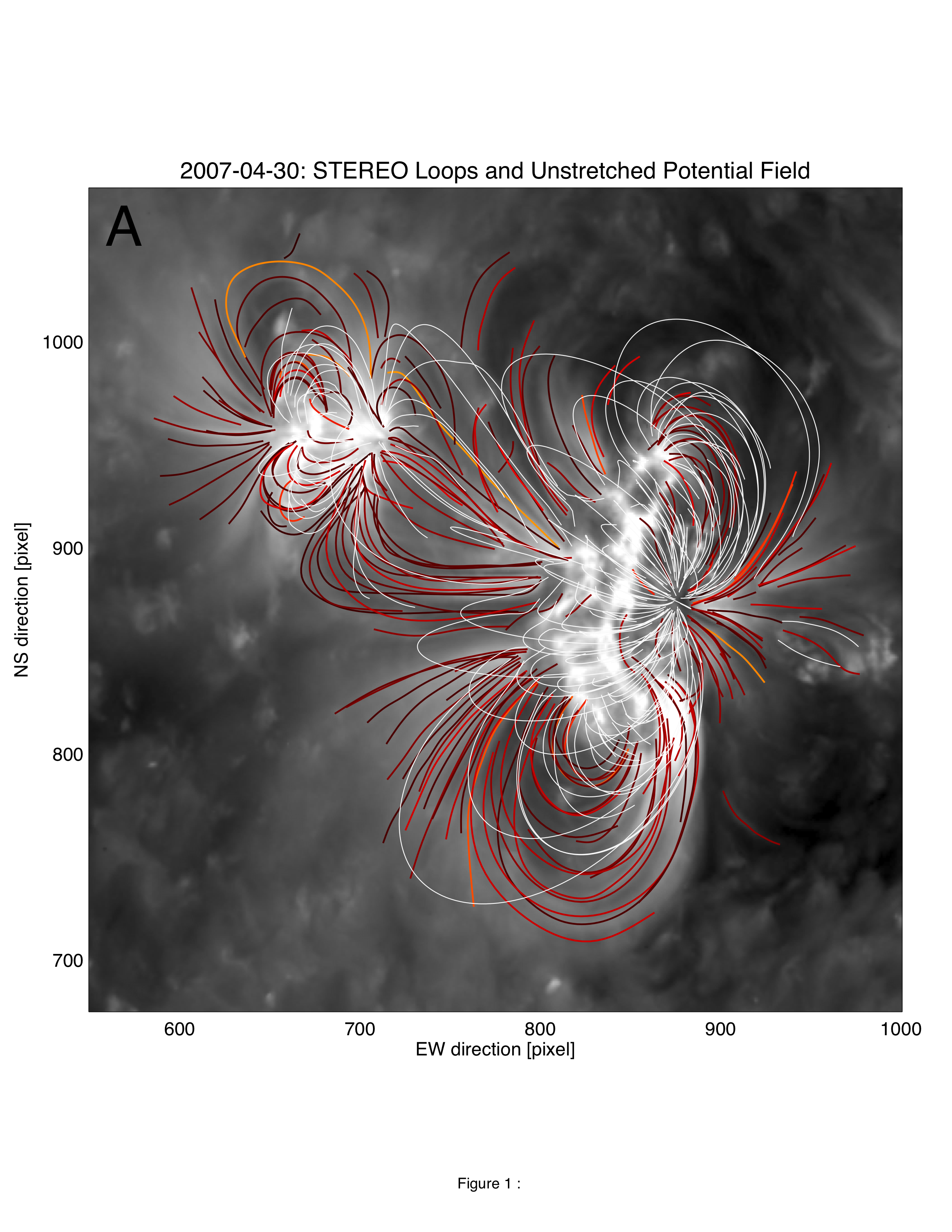 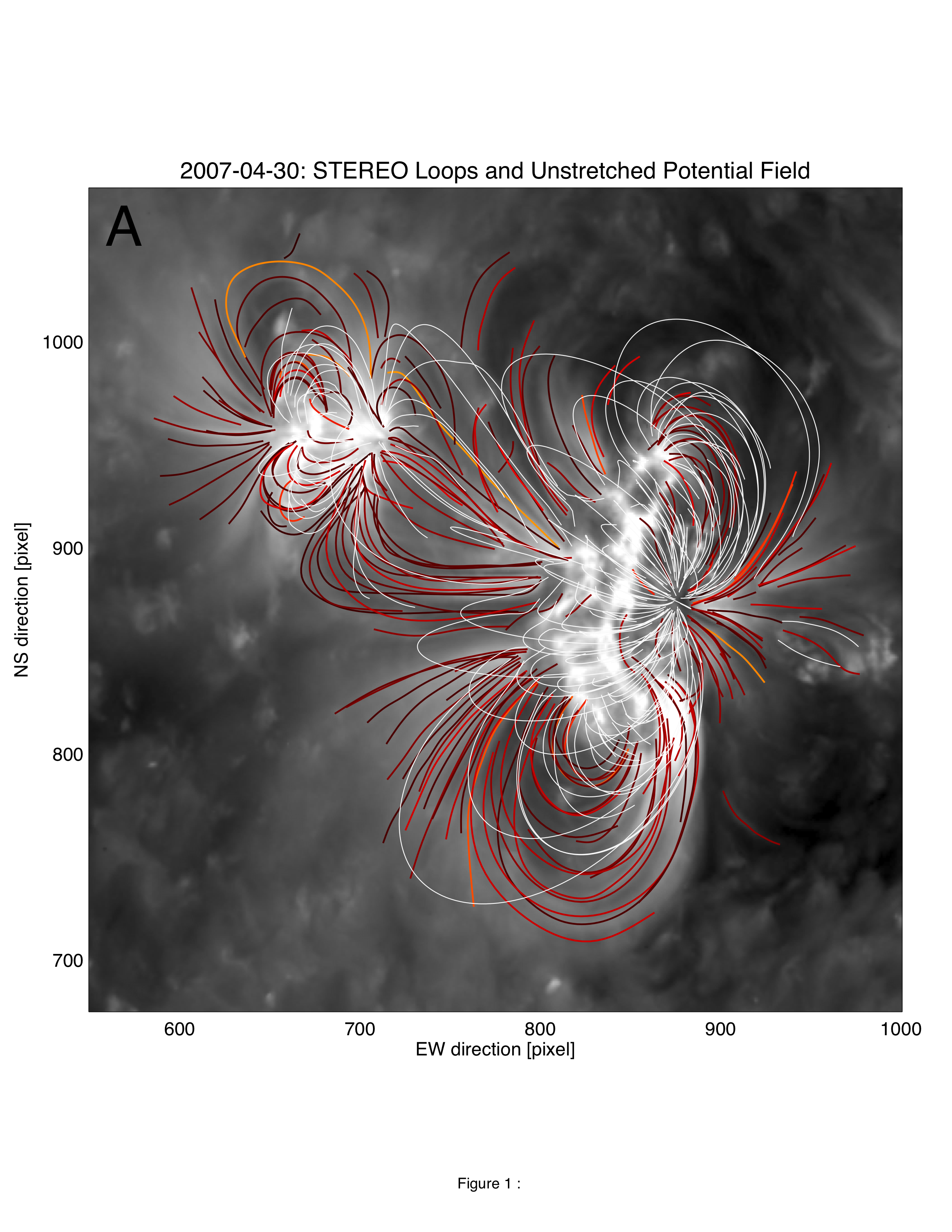 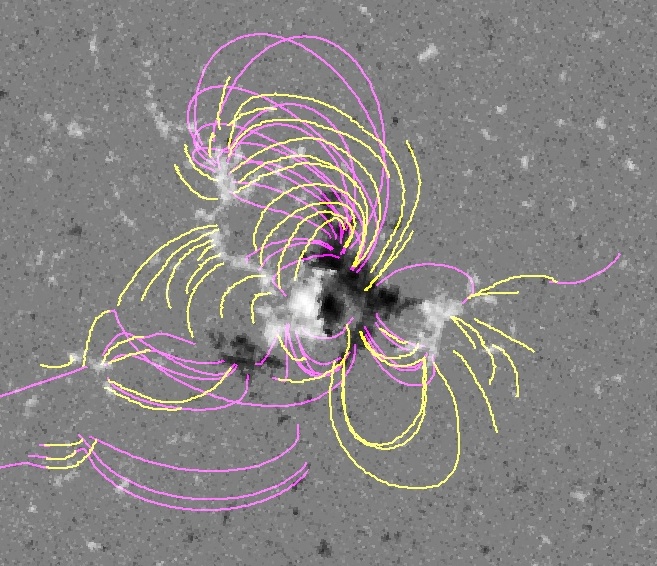 EUVI loops (yellow) and MDI/PFSS field lines (pink) reveal significantly different magnetic connectivities
(courtesy of J.P.Wuelser)
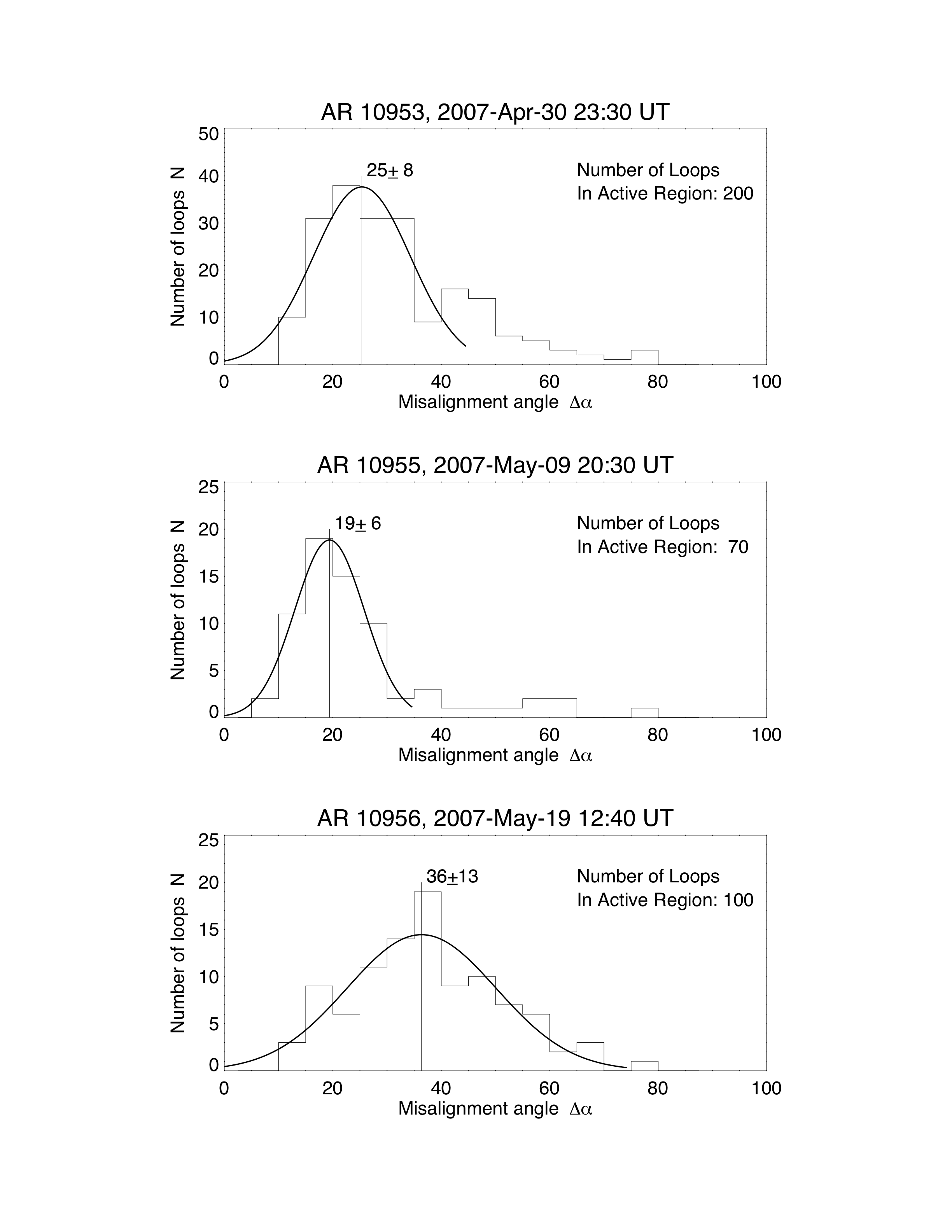 Findings:
AR 10955 (9 May): best agreement with potential field. 
AR 10956 (19 May): worst agreement.
NB: AR 10956 produced an eruption within 30 minutes of images.
Procedure
Trace loops in EUVI images.
Compute 3D potential magnetic field.
Calculate discrepancy between data and model. 
Transform model magnetic field.
Recalculate misalignment angles.
Radial Stretching
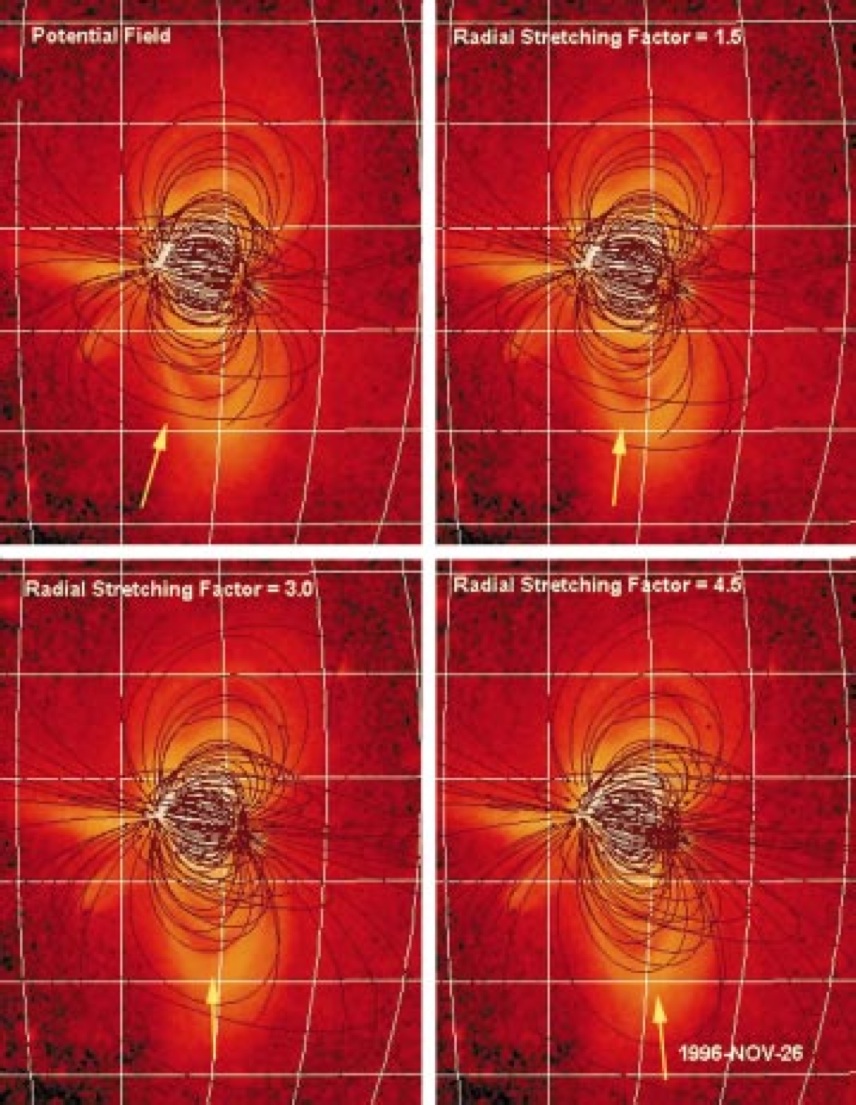 Gary & Alexander (1999):
Simple radial stretching improved model’s agreement with observed loop structures.
Radial Stretching
Preserves divergence-free condition.
Injects currents.
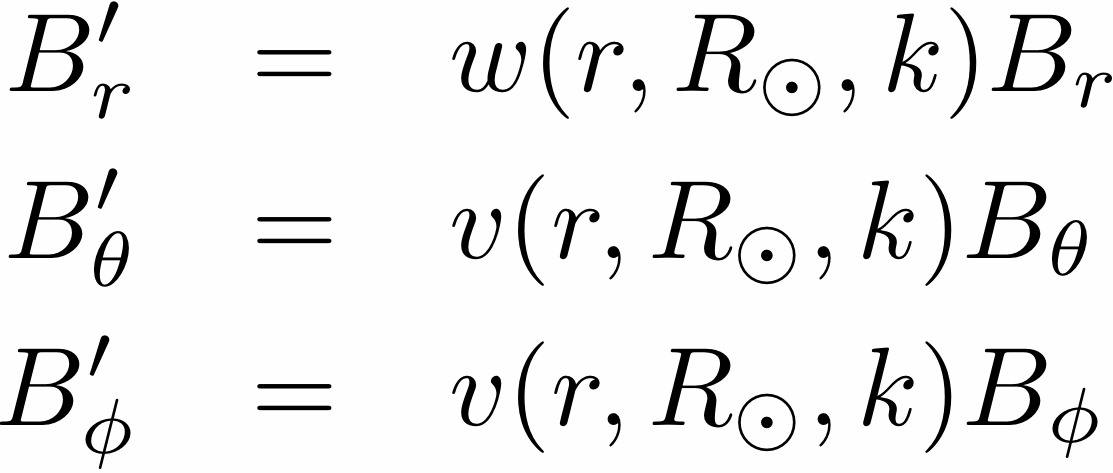 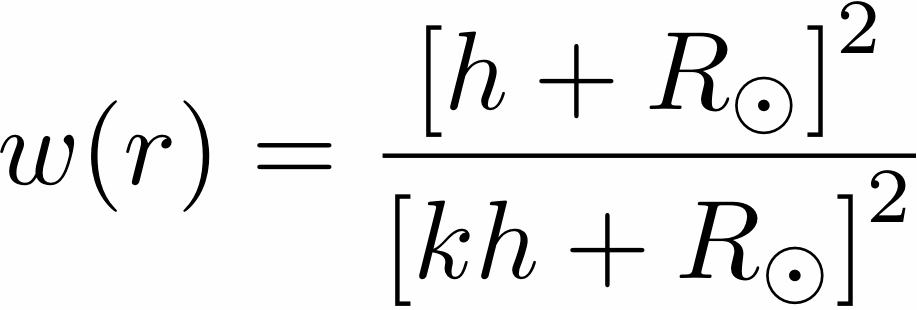 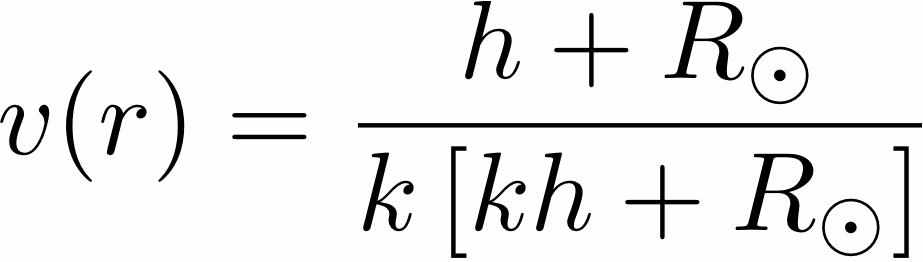 Procedure
Trace loops in EUVI images.
Compute 3D potential magnetic field.
Calculate discrepancy between data and model. 
Transform model magnetic field.
Recalculate misalignment angles.
Conclusions and Future Work
Wide variation in loop-model agreement.
No significant change with radial stretching.
More versatile transformations?
Need more appropriate magnetic field observations.
Use EUVI data to “bootstrap” a better boundary condition.
Conclusions and Future Work
Wide variation in loop-model agreement.
No significant change with radial stretching.
More versatile transformations?
Need more appropriate magnetic field observations.
Use EUVI data to “bootstrap” a better model.
Results of Radial Stretching